自分の店
買い物リスト
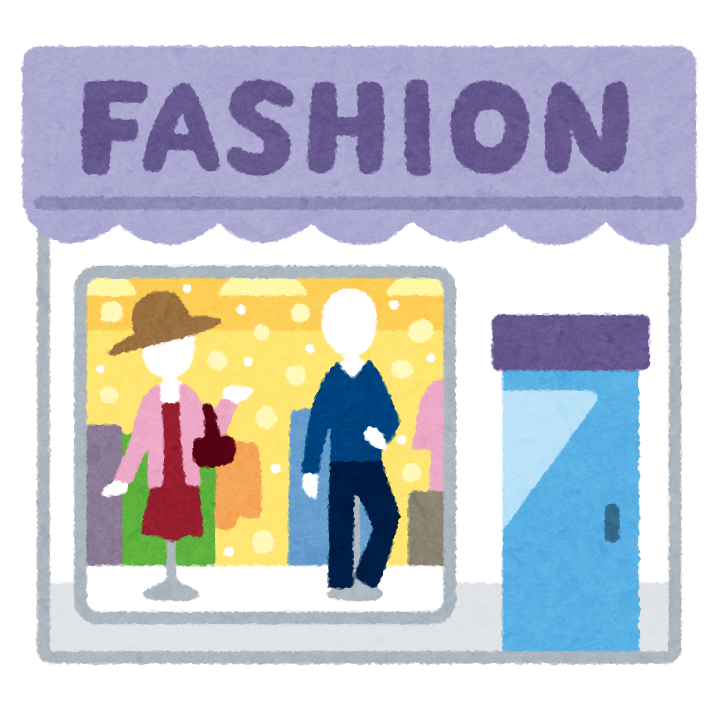 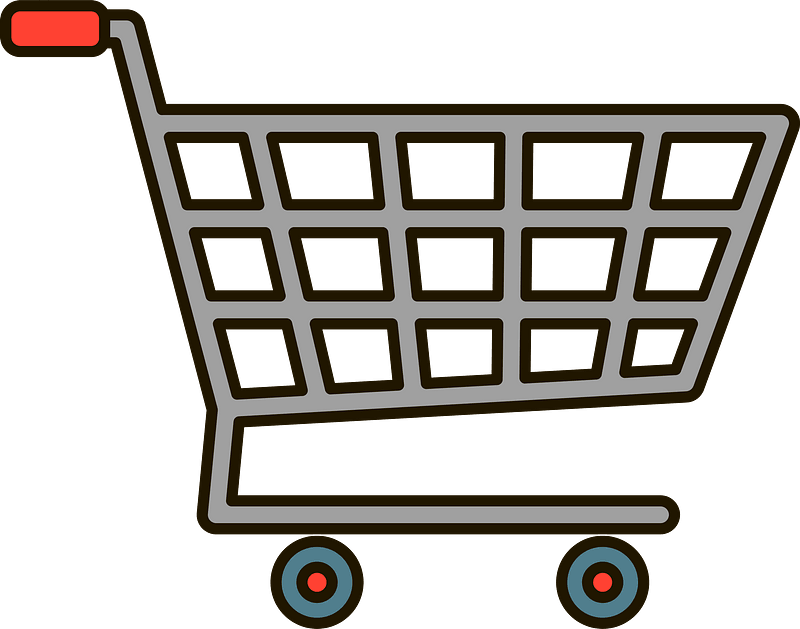 MY SHOP
MY SHOPPING LIST
#1 Bag: _________________
#2 T-Shirt: ______________
#3 Jacket: ______________
#4 Sweater: ____________
BAG
T-SHIRT
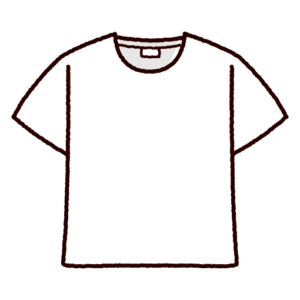 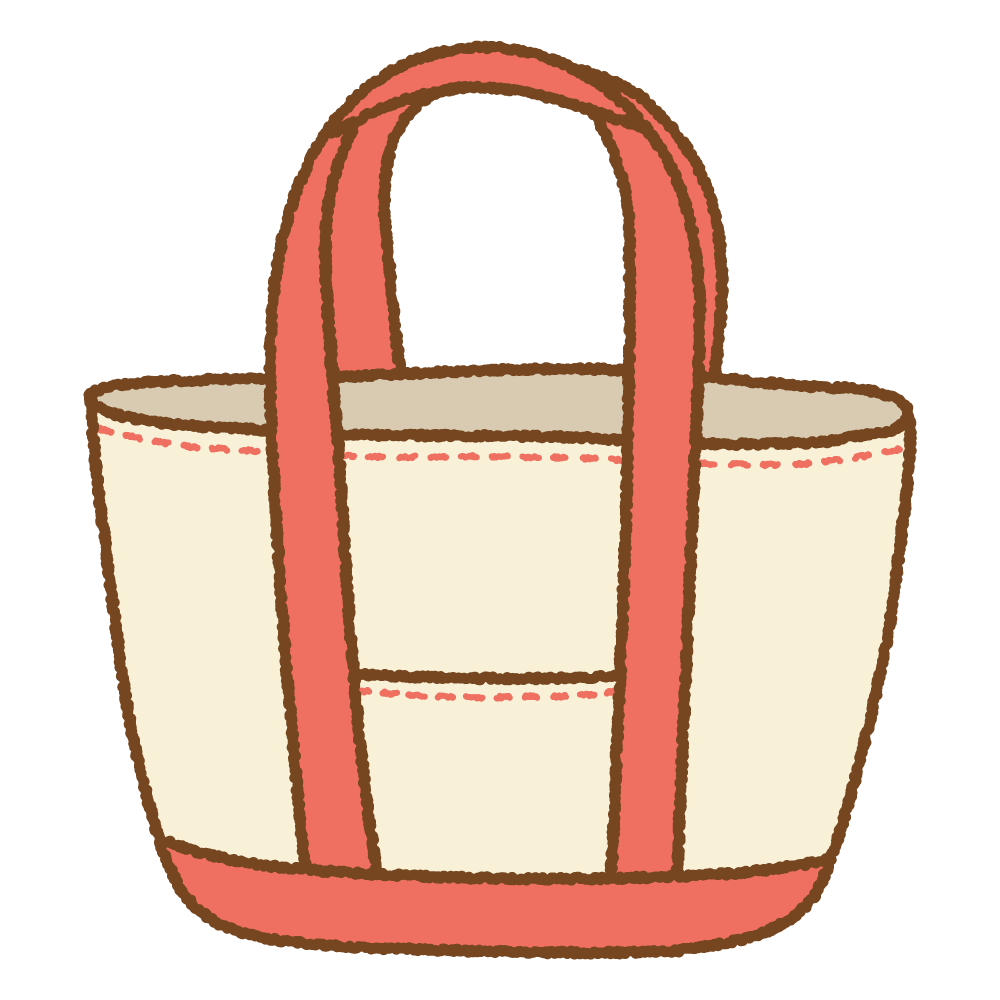 #2

#4
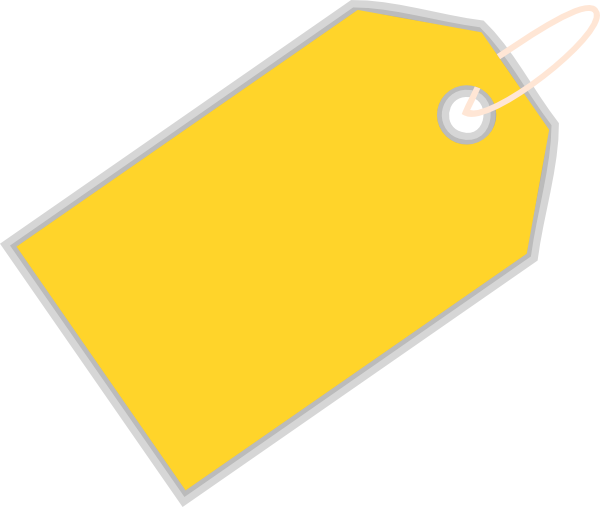 #1

#3
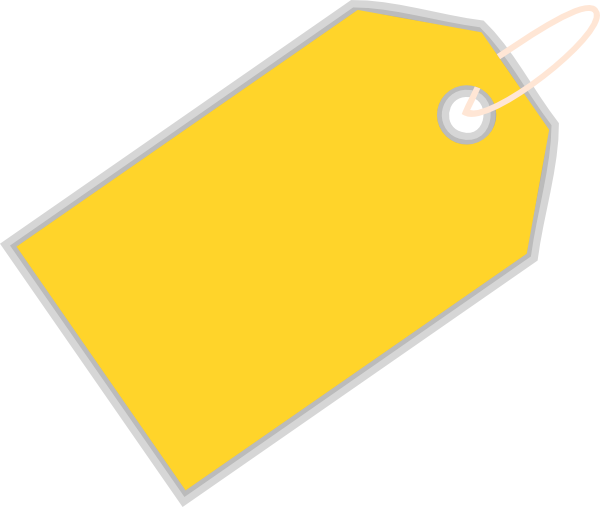 $12
$25
JACKET
SWEATER
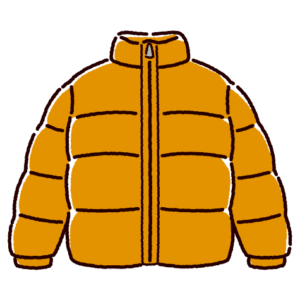 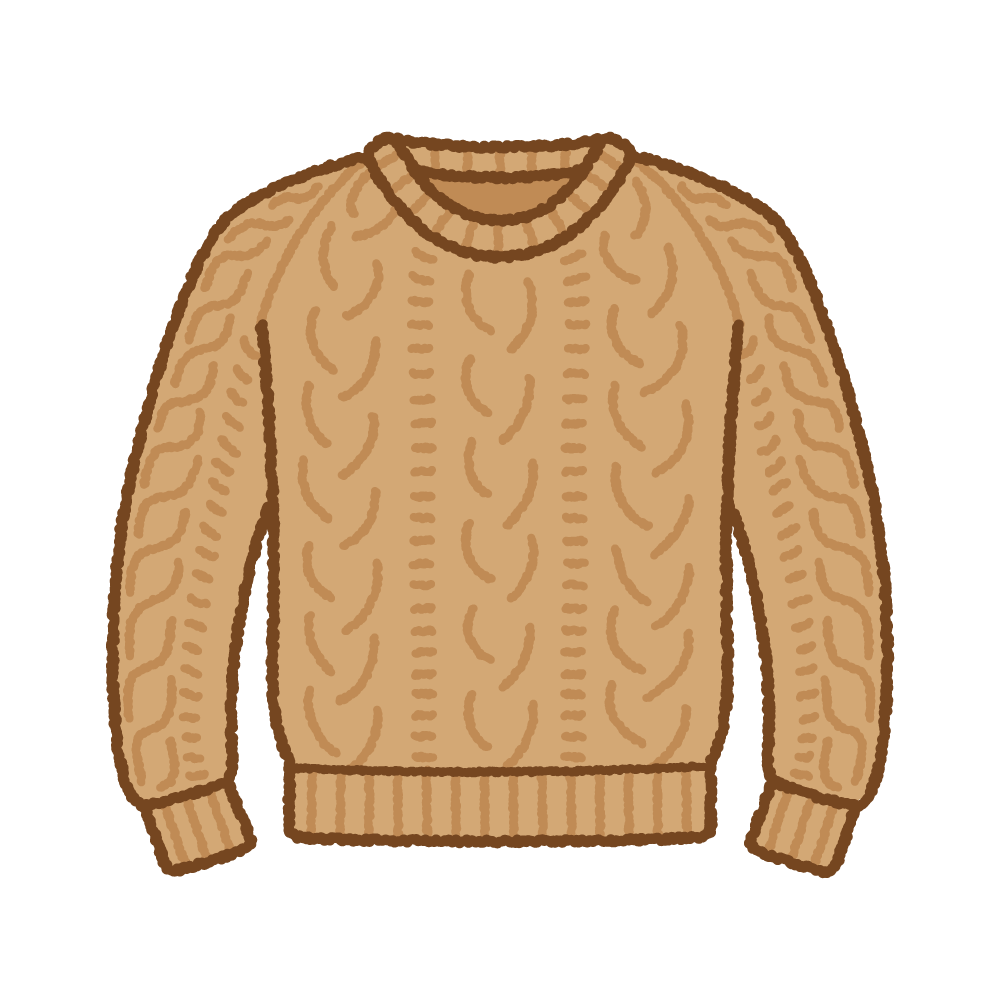 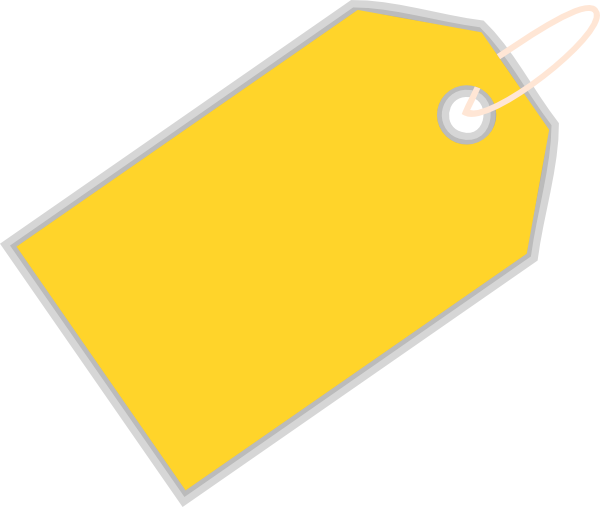 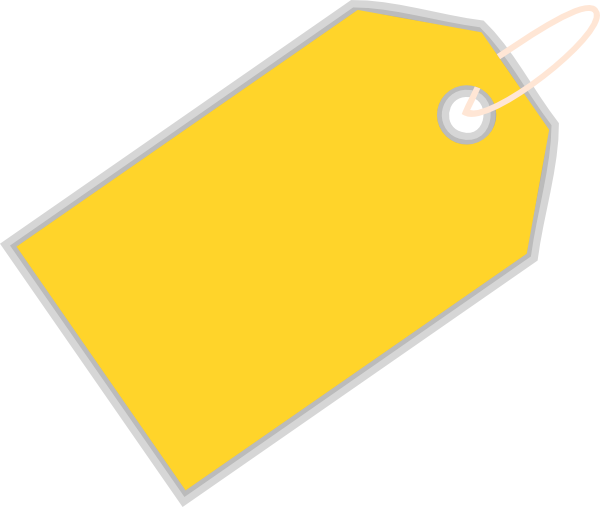 $34
$58
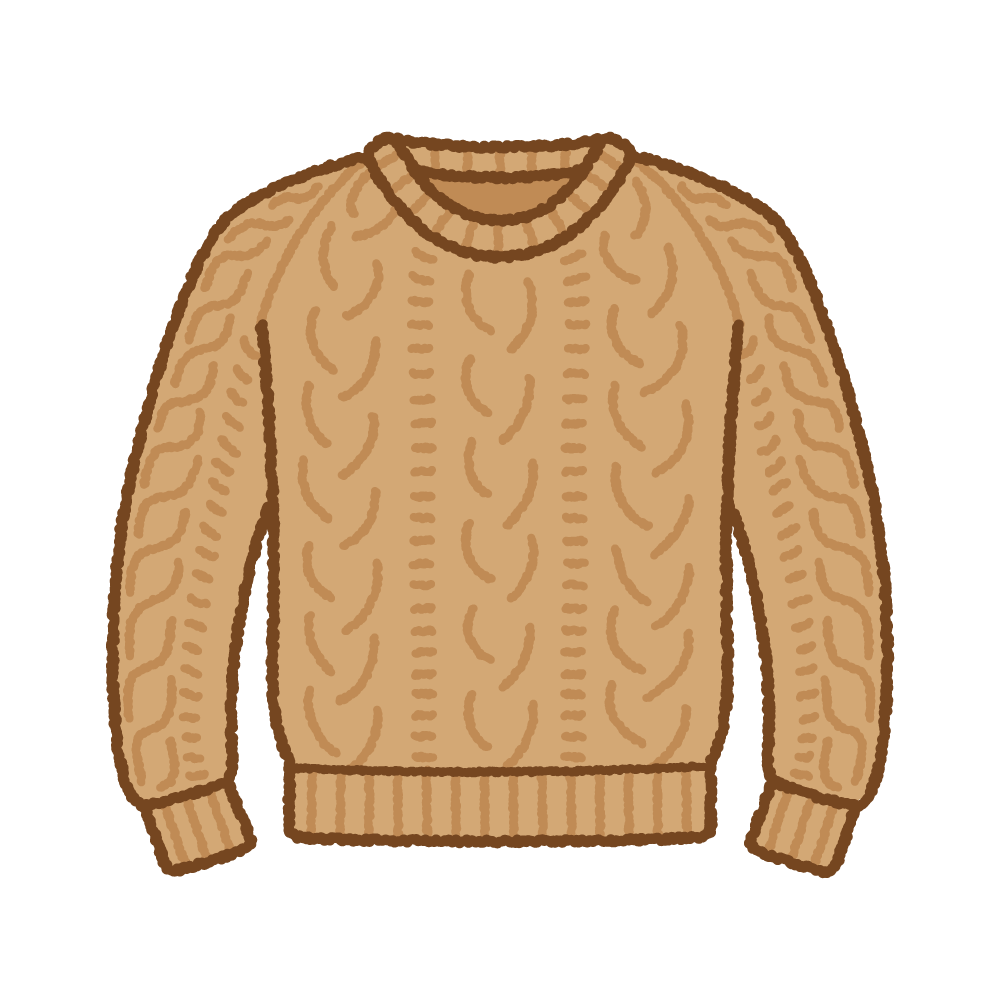 S